Παράδειγμα
Κάνω ένα τεστ για μια ασθένεια «Α», για την οποία τα στατιστικά δείχνουν ότι προσβάλλει μόλις έναν στους εκατό ανθρώπους. 
Το τεστ γράφει πως έχει 90% ακρίβεια. 
Το αποτέλεσμα του τεστ είναι θετικό. 
Πόση είναι η πιθανότητα να είμαι ασθενής?


8.33% !!!!!!!!!!!!!
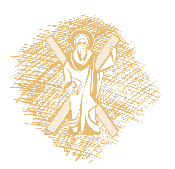 Στατιστική                                                                                          2016
Ορίζω

Ενδεχόμενο Α := {είμαι ασθενής}
Ενδεχόμενο Β := {το τεστ είναι θετικό}
Οπότε

Ρ(Α|Β) := η πιθανότητα να είμαι ασθενής δεδομένου ότι το τεστ είναι θετικό 
Ρ(Β|Α) := η πιθανότητα το τεστ να είναι θετικό 
δεδομένου ότι είμαι ασθενής
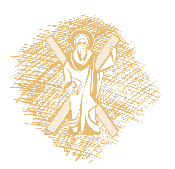 Στατιστική                                                                                          2016
Από BAYES

Ρ(Α|Β) = Ρ(Β|Α) P(A) / P(B)
Γνωρίζω από την εκφώνηση

Ρ(Α) = 1/100 = 0,01 
Ρ(Β|Α) = 0,9
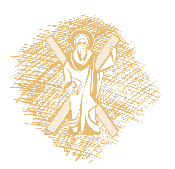 Στατιστική                                                                                          2016
Το πρόβλημα είναι στο Ρ(Β)
Αυτό είναι 

Η πιθανότητα να βγεί θετικό όταν είμαι ασθενής (ΟΡΘΗ ΕΝΔΕΙΞΗ)
+
Η πιθανότητα να βγει θετικό όταν είμαι υγιής (ΛΑΝΘΑΣΜΕΝΗ ΕΝΔΕΙΞΗ)
0,9 Χ 0,01 = 0,009
0,99 Χ 0,1 = 0,099
OΠOTE P(B) = 0,009 + 0,099 = 0,108
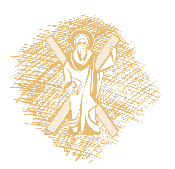 Στατιστική                                                                                          2016
Άρα
Ρ(Α|Β) = Ρ(Β|Α) P(A) / P(B) =
0,9Χ0,01 / 0,108 = 0,08333
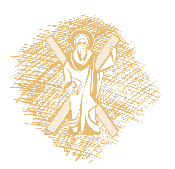 Στατιστική                                                                                          2016